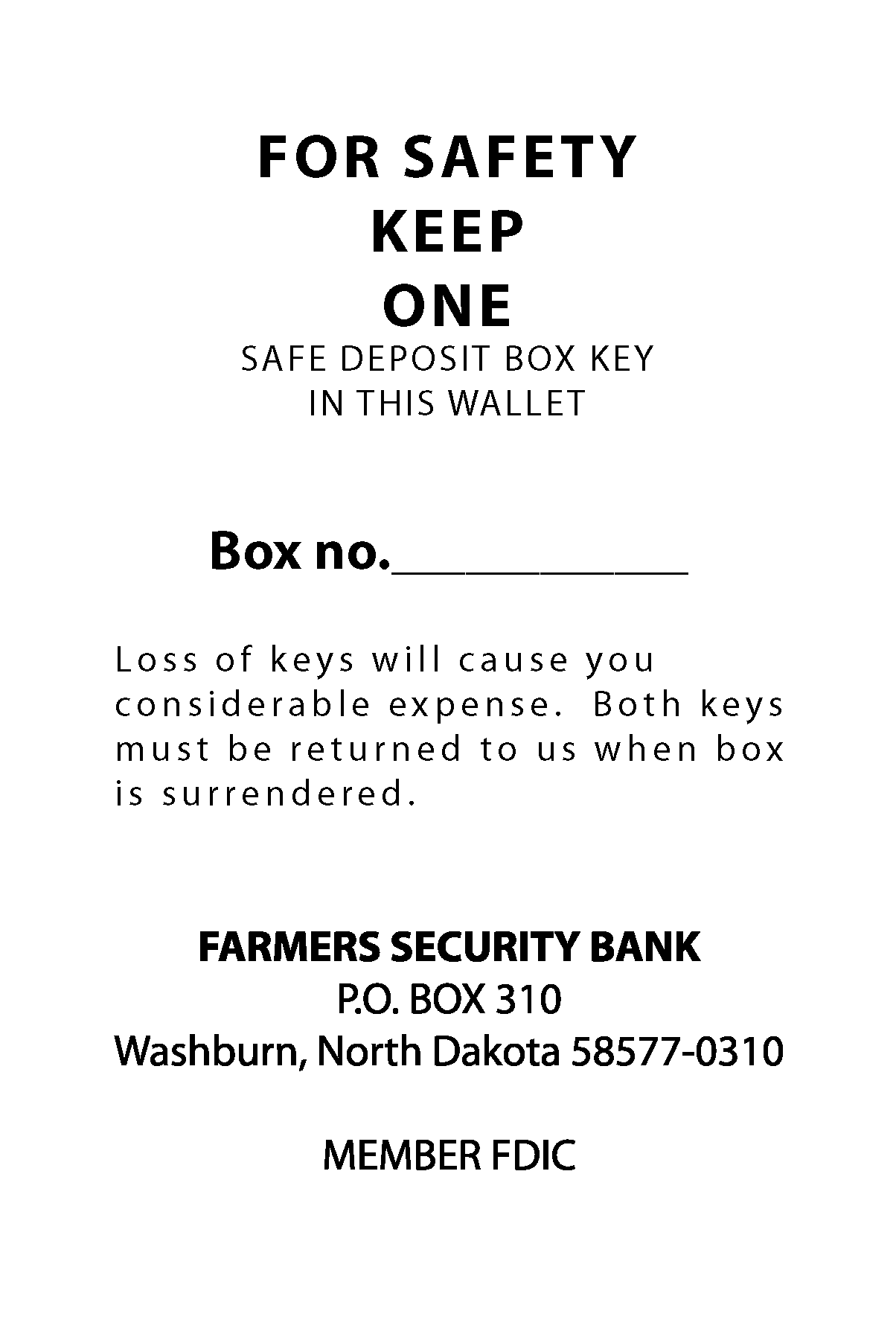 # 811
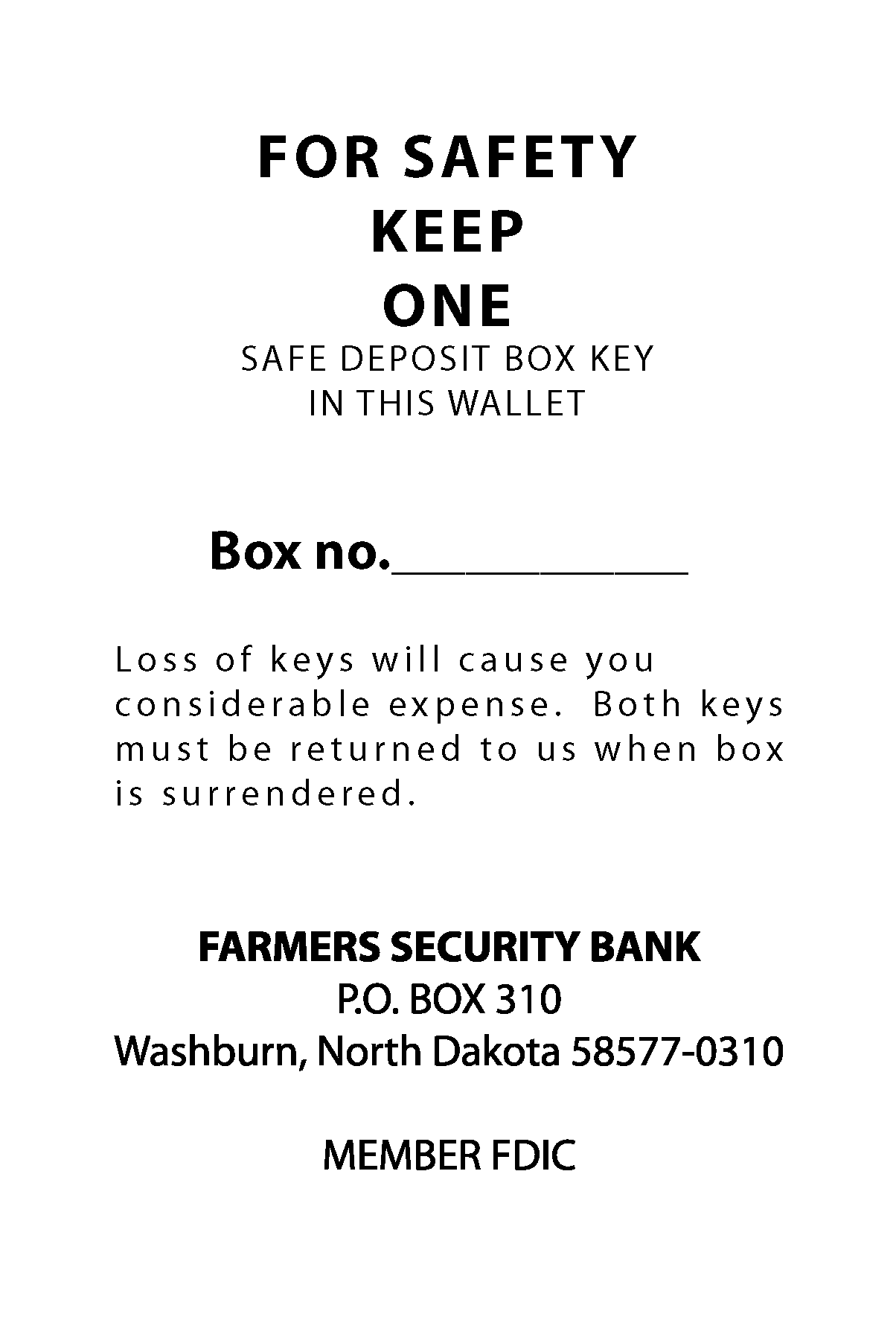 # 811